Aortic stenosis
2018/09/17
Chien-Ho Lee
Cause and pathology
Aortic valve
Congenital bicuspid valve + calcification
Calcification of a normal trileaflet valve
Rheumatic disease
Supravalvular
Subvalvular
Calcified AS
Most common
> 65 y/o people, 2% had frank aortic calcification, 29% exhibited age-related aortic valve sclerosis without stenosis 
Aortic sclerosis with absence of valve obstruction , also had 50% increased CV death and MI
Risk factor: ↑LDL, lipoprotein a, DM, HTN, smoking
High prevalence in patient with ESRD and Paget disease of bone
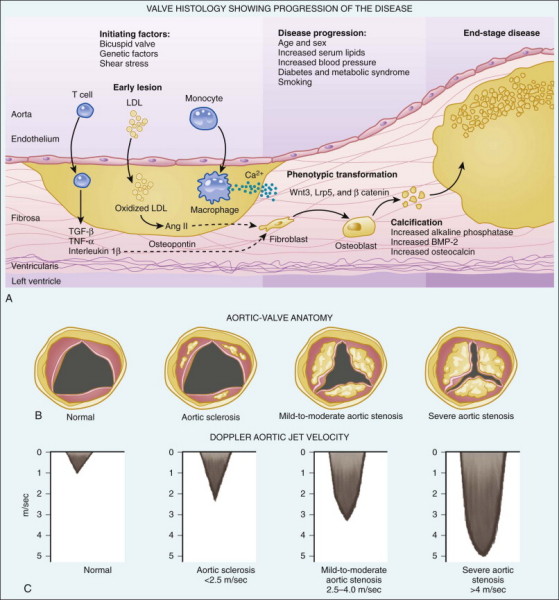 Rheumatic AS
Rheumatic AS results from adhesions and fusions of the commissures and cusps and vascularization of the leaflets of the valve ring, leading to retraction and stiffening of the free borders of the cusps. 
Calcific nodules develop on both surfaces, and the orifice is reduced to a small round or triangular opening.
As a consequence, the rheumatic valve is often regurgitant, as well as stenotic.
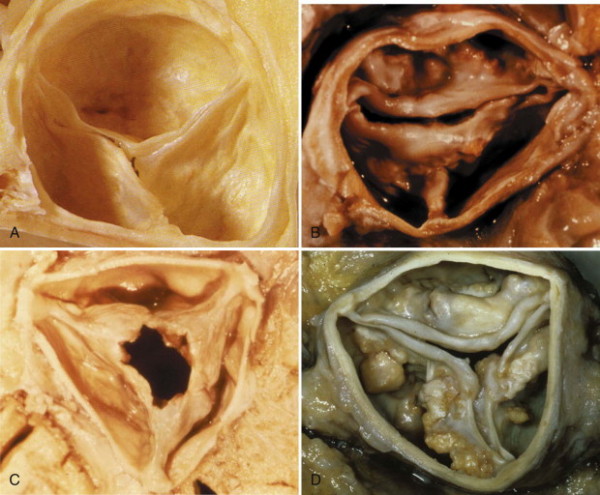 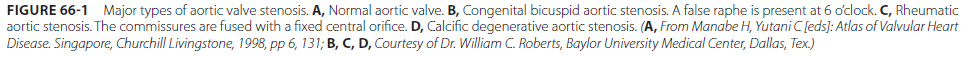 Severity of AS
Stages of Valvular Aortic Stenosis
Stages of Valvular Aortic Stenosis
Stages of Valvular Aortic Stenosis
Stages of Valvular Aortic Stenosis
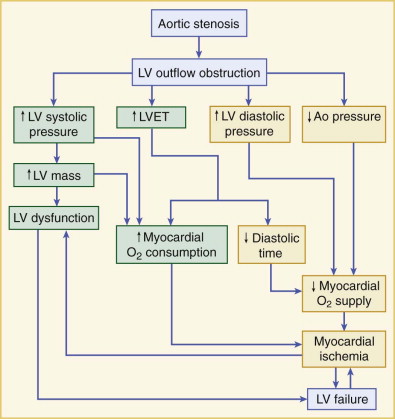 Large a wave
Concentric hypertrophy
Coronary artery perfusion
[Speaker Notes: Pathophysiology of aortic stenosis. LV outflow obstruction results in an increased LV systolic pressure, increased LV ejection time (LVET), increased LV diastolic pressure, and decreased aortic (Ao) pressure. Increased LV systolic pressure with LV volume overload increases LV mass, which may lead to LV dysfunction and failure. Increased LV systolic pressure, LV mass, and LVET increase myocardial oxygen (O2) consumption. Increased LVET results in a decrease of diastolic time (myocardial perfusion time). Increased LV diastolic pressure and decreased Ao diastolic pressure decrease coronary perfusion pressure. Decreased diastolic time and coronary perfusion pressure decrease myocardial O2 supply. Increased myocardial O2 consumption and decreased myocardial O2 supply produce myocardial ischemia, which further deteriorates LV function. (From Boudoulas H, Gravanis MB: Valvular heart disease. In Gravanis MB [ed]: Cardiovascular Disorders: Pathogenesis and Pathophysiology. St. Louis, CV Mosby, 1993, p 64.)]
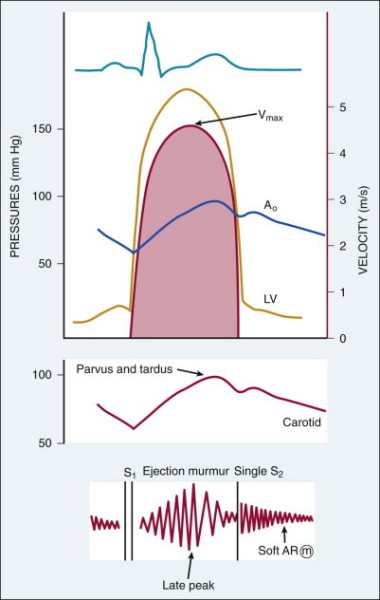 PHYSICAL EXAMINATION
Carotid palpation
Slow rise and late peak
Murmur
crescendo-decrescendo late-peaking 
louder and later (severe)
S2 split
Single S2 
A2 inaudible (immobile)
A2=P2
Paradoxical splitting (LBBB, LV dysfunction)
Sigs of heart failure
[Speaker Notes: Relationship between LV and aortic (Ao) pressures and the Doppler aortic stenosis velocity curve (in red). The pressure difference between the left ventricle and aorta in systole is four times the velocity squared (the Bernoulli equation). Thus, a maximum velocity (Vmax) of 4.3 m/sec corresponds to a maximum LV to Ao pressure difference of 74 mm Hg and a mean systolic gradient of 44 mm Hg. On physical examination, the slow rate of rise and delayed peak in the carotid pulse (or parvus and tardus) matches the contour of the aortic pressure waveform. The murmur corresponds to the Doppler velocity curve with a harsh crescendo-decrescendo late-peaking systolic murmur, best heard at the aortic region (upper right sternal border). Often, a soft, high-pitched diastolic decrescendo murmur of aortic regurgitation also is appreciated.]
Symptom
Asymptomatic patients
10~15 years, long latent
Mild to moderate stenosis
Aortic sclerosis
1 year follow up: 16% develop obstruction
8 years follow up: only 2.5% will develop severe obstruction
Symptomatic patients
Even mild, survival rate is poor
The risk of sudden death is high with symptomatic severe AS
Symptoms
Exertional dyspnea 
↑LVEDP, PHT
Limited C.O.
Angina (5 years )
2/3 of severe AS
50% had significant CAD
Syncope (3 years)
Fixed C.O.
reduced cerebral perfusion that occurs during exertion 
Transient Af at rest
Heart failure (2 years)
Others:
GIB (angiodysplasia , most commonly of the right colon) 
IE, cerebral emboli
Medical Treatment
Medical treatment
Symptomatic patients with severe AS 
cautioned to avoid vigorous athletic sports and physical activity
medical therapy has little to offer. 
Fluid accumulation: caution use of diuretics
LV dysfunction: caution use of ACEi
B-blocker: avoided
depress myocardial function and induce LV failure
2D echography follow up
Severe AS annually, 1~2 years for moderate AS and 3~5 years for mild AS
Af/Atial flutter
<10% 
Af with RVR -> angina 
Sudden fall in cardiac output -> severe hypotension
should be treated promptly, usually with cardioversion 
HTN or CAD
started at low doses and slowly titrated upward 

Adults with asymptomatic severe AS can undergo noncardiac surgery and pregnancy, but eleactive AVR prior to noncardiac surgery or a planned pregnancy may be considered
Aortic Stenosis: Medical Therapy
Aortic Stenosis: Medical Therapy
Surgical interention
Indications for Aortic Valve Replacement in Patients With Aortic Stenosis
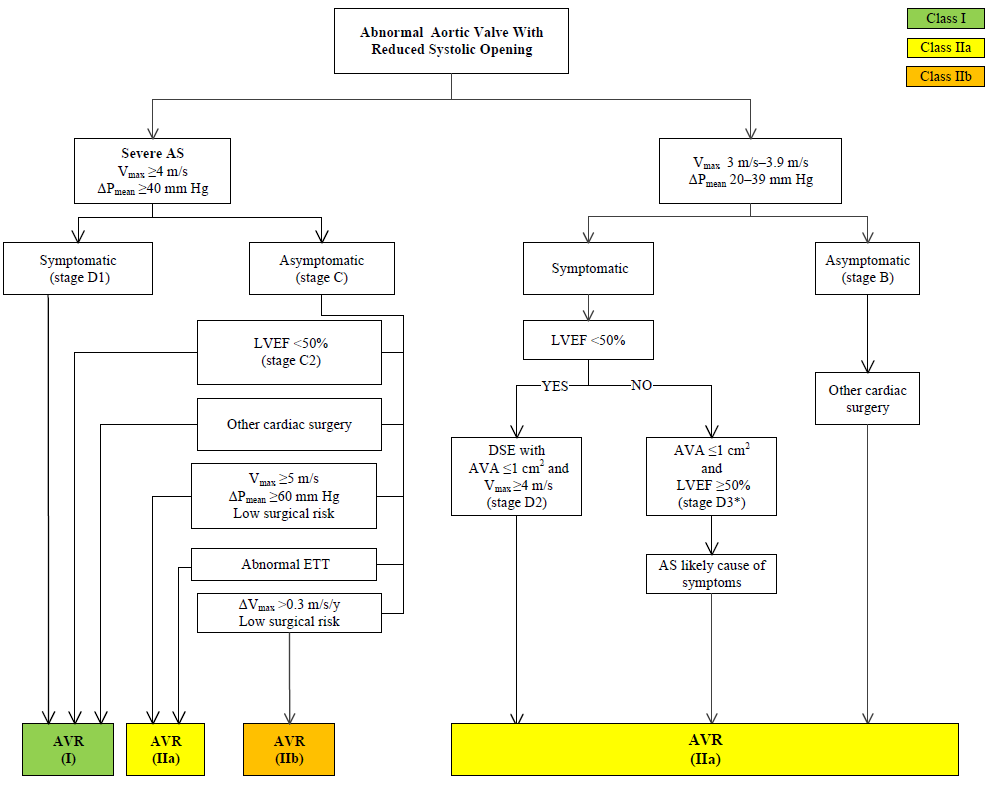 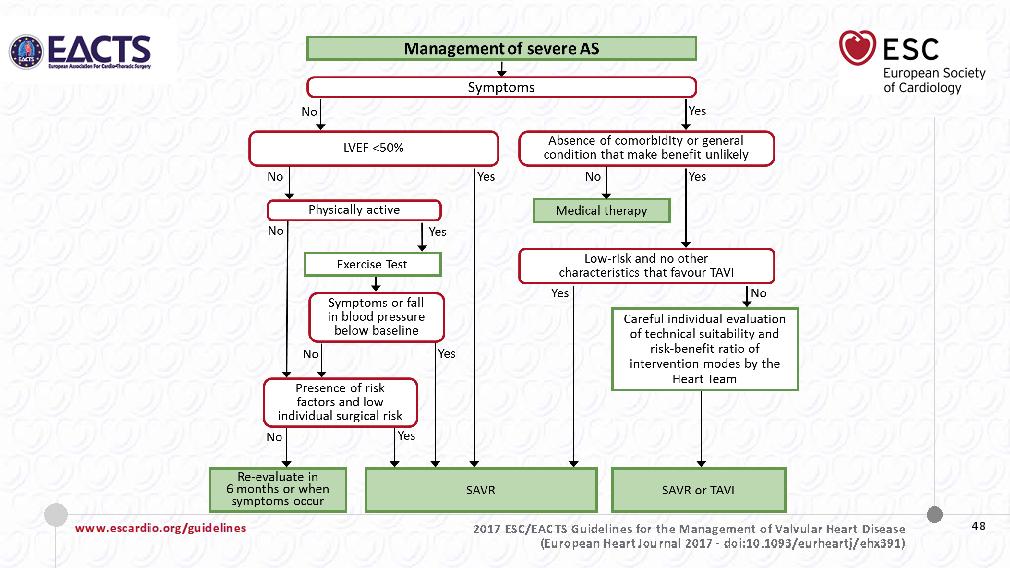 Aortic Stenosis: Choice of Intervention
Aortic Stenosis: Choice of Intervention (cont.)
Aortic Stenosis: Choice of Intervention (cont.)
Choice of TAVR Versus Surgical AVR in the Patient With Severe Symptomatic AS (Modified)
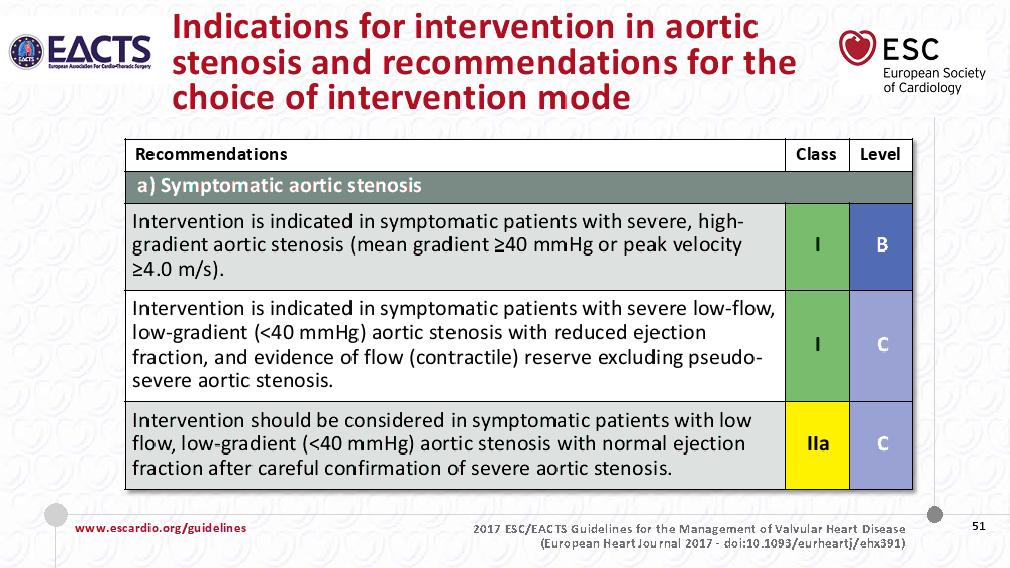 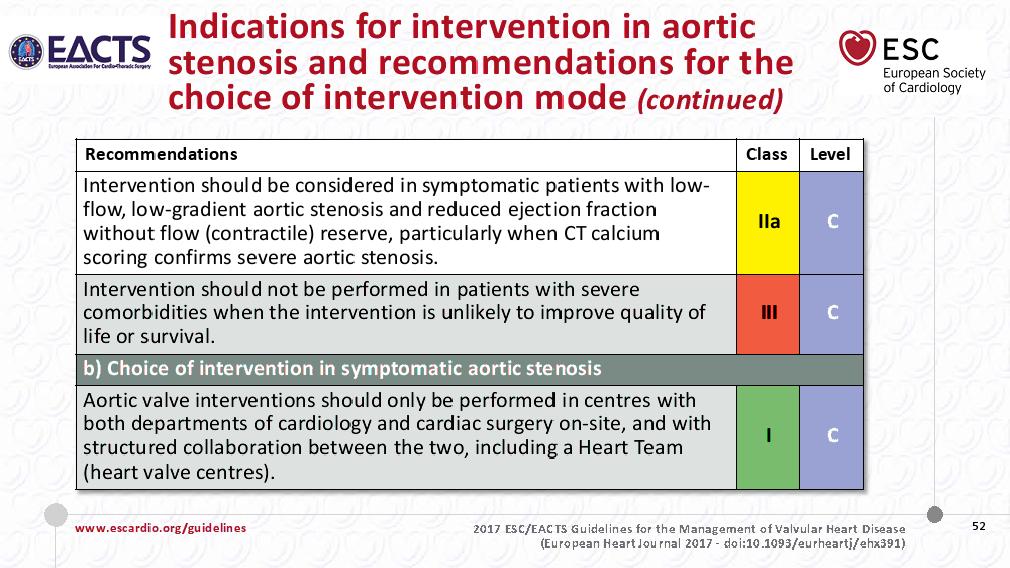 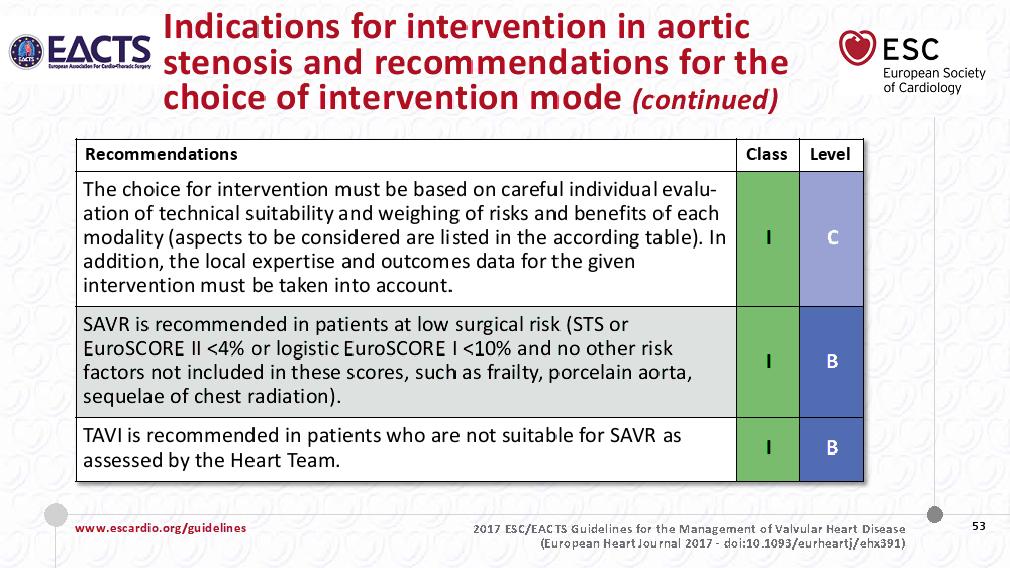 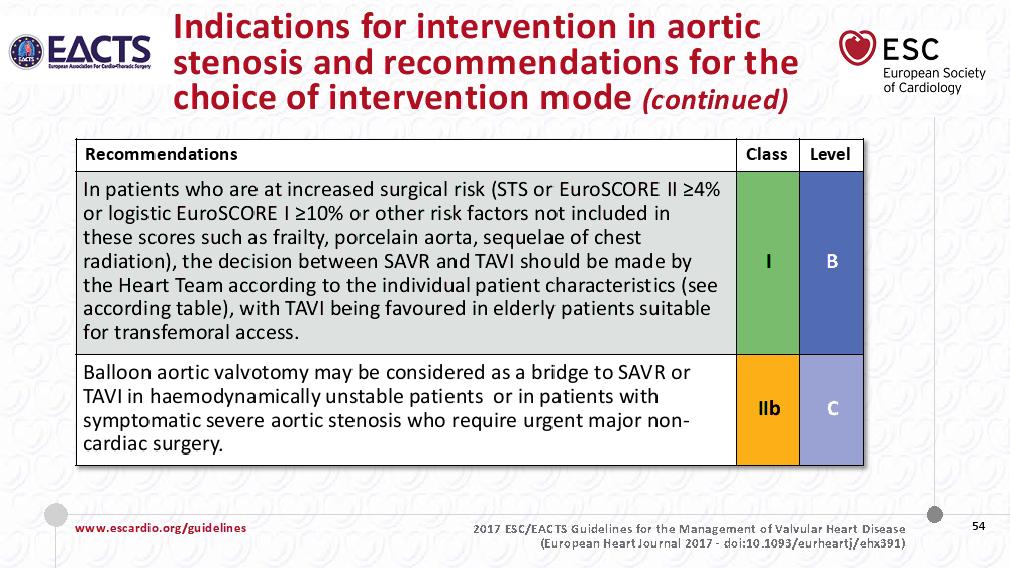 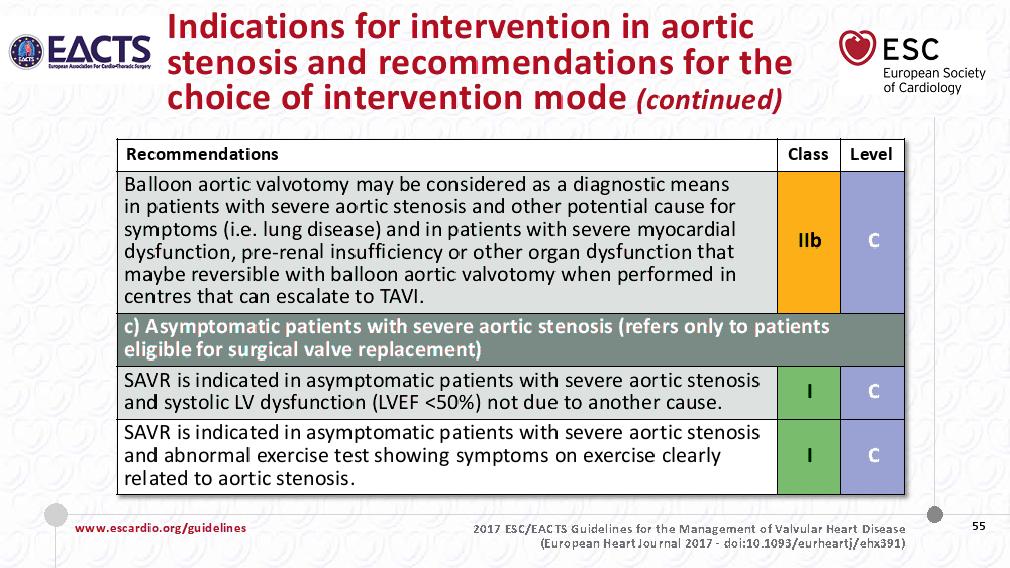 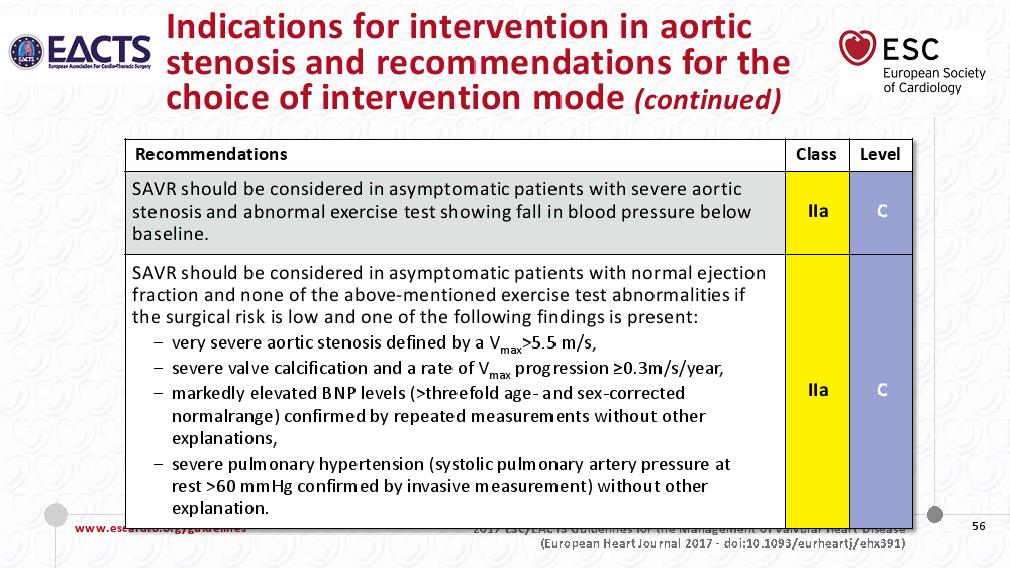 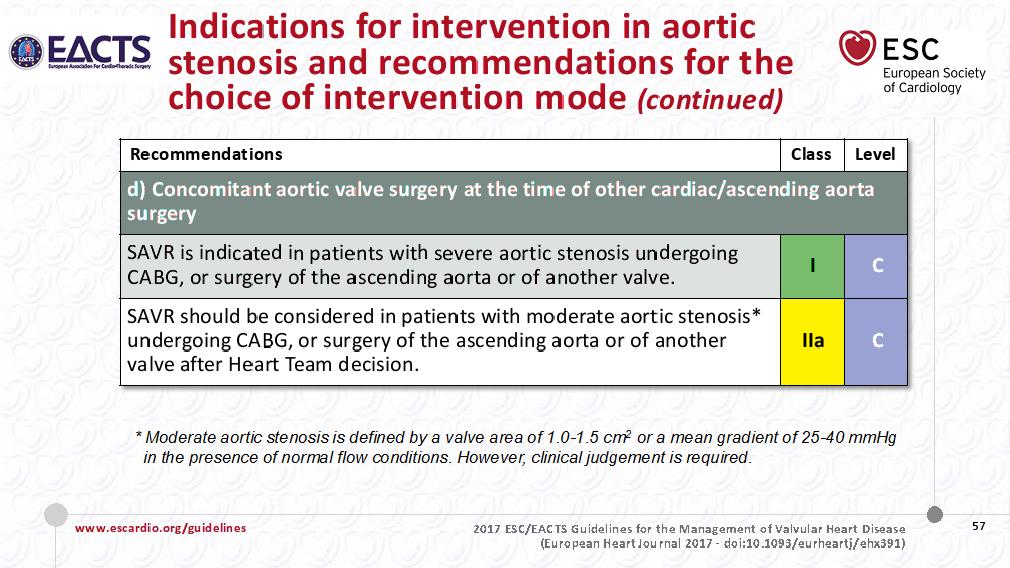 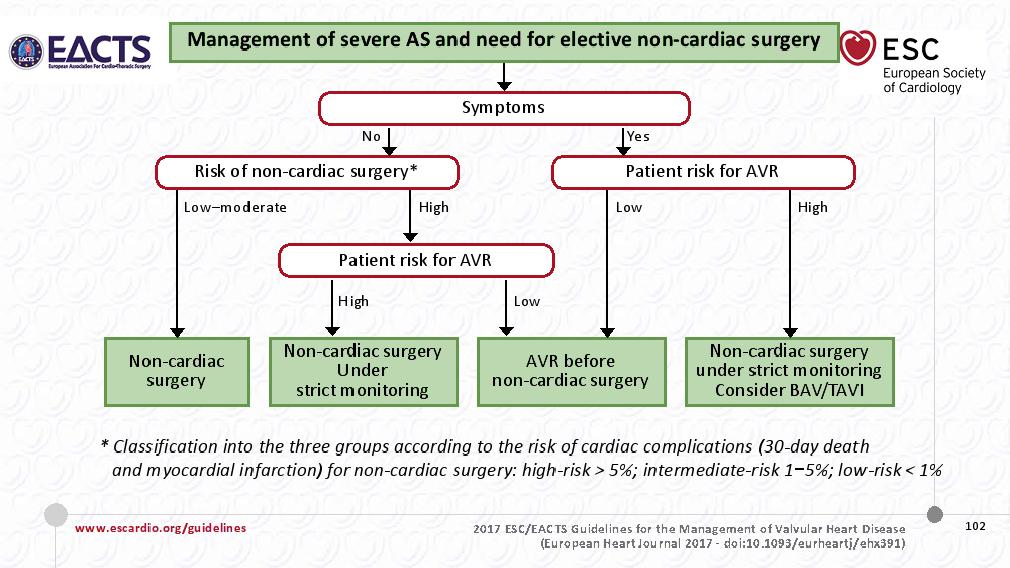 Low-gradient AS
Low-flow, low-gradient AS
defined as a valve area smaller than 1.0 cm2, LV ejection fraction less than 40% and mean gradient less than 30 to 40 mm Hg. 
Dobutamine echocardiography 
Severe AS: ↑ aortic velocity to at least 4 m/sec at and valve area <1.0 cm2 
Not severe AS: valve area > 1.0 cm2 
myocardial contractile reserve (↑ stroke volume or ejection fraction > 20% from baseline)
BAV
Indications for balloon valvuloplasty (2012 ESC guideline)
5.4.2 Balloon valvuloplasty may be considered as a bridge to surgery or TAVI in haemodynamically unstable patients who are at high risk for surgery, or in patients with symptomatic severe AS who require urgent major non-cardiac surgery (recommendation class IIb, level of evidence C). Balloon valvuloplasty may also be consid- ered as a palliative measure in selected individual cases when surgery is contraindicated because of severe comorbidities and TAVI is not an option.)
ACC/AHA 2014 guideline
1. Percutaneous aortic balloon dilation may be considered as a bridge to surgical AVR or TAVR in patients with severe symptomatic AS. (Level of Evidence: C)
Percutaneous aortic balloon dilation has an important role in treating children, adolescents, and young adults with AS, but its role in treating older patients is very limited. The mechanism by which balloon dilation modestly reduces the severity of stenosis in older patients is by fracture of calcific deposits within the valve leaflets and, to a minor degree, stretching of the annulus and separation of the calcified or fused commissures. Immediate hemodynamic results include a moderate reduction in the transvalvular pressure gradient, but the postdilation valve area rarely exceeds 1.0 cm2. Despite the modest change in valve area, an early symptomatic improvement usually occurs. However, serious acute complications, including acute severe AR and restenosis and clinical deterioration, occur within 6 to 12 months in most patients. Therefore, in patients with AS, percutaneous aortic balloon dilation is not a substitute for AVR.
Some clinicians contend that despite the procedural morbidity and mortality and limited long-term results, percutaneous aortic balloon dilation can have a temporary role in the management of some symptomatic patients who are not initially candidates for surgical AVR or TAVR. For example, patients with severe AS and refractory pulmonary edema or cardiogenic shock might benefit from percutaneous aortic balloon dilation as a “bridge” to AVR; an improved hemodynamic state may reduce the risks of TAVR or surgery. In some patients, the effects of percutaneous aortic balloon dilation on symptoms and LV function may be diagnostically helpful as well, but many clinicians recommend proceeding directly to AVR in these cases. The indications for palliative percutaneous aortic balloon dilation in patients in whom AVR cannot be recommended because of serious comorbid conditions are even less well established, with no data to suggest improved longevity; however, some patients do report a decrease in symptoms. Most asymptomatic patients with severe AS who require urgent noncardiac surgery can undergo surgery at a reasonably low risk with anesthetic monitoring and attention to fluid balance. Percutaneous aortic balloon dilation is not recommended for these patients. If preoperative correction of AS is needed, they should be considered for AVR.
A, Increase in cardiac output and in mean aortic valve gradient from 24 to 47 mm Hg. Aortic valve area (AVA) remained 0.8 cm2. This patient underwent successful valve replacement. 
B, Increase in cardiac output and minimal increase in mean pressure gradient from 17 to 20 mm Hg. The final calculated aortic valve area was 0.7 cm2. The patient was found to have only minimal AS at the time of surgery. 
C, No change in cardiac output, with decrease in mean pressure gradient from 37 to 26 mm Hg in response to dobutamine. The test was terminated because of hypotension.
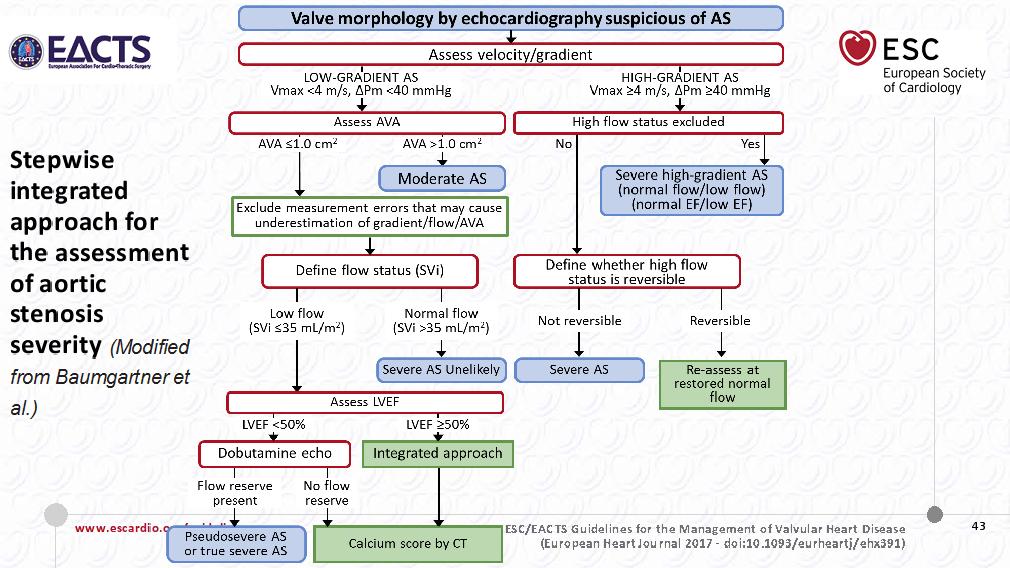 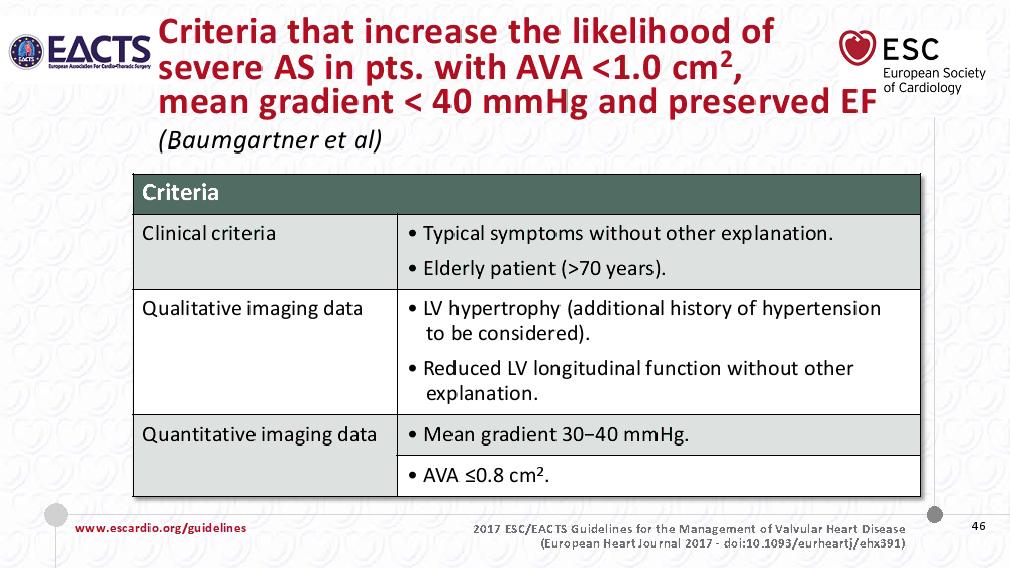 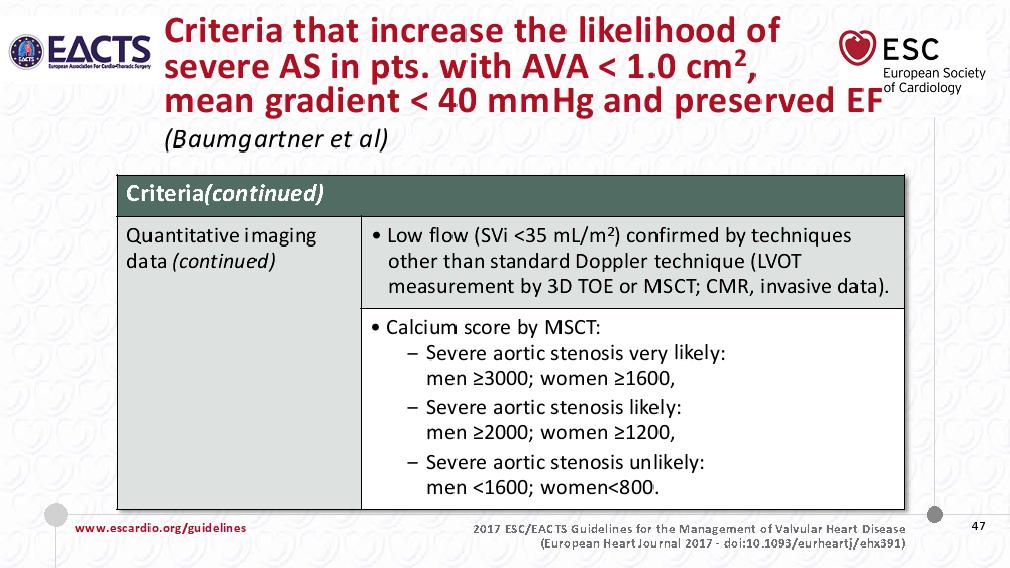 Bicuspid Aortic Valve Disease
Bicuspid aortic valve
Incidence: 1~2%, Men (70~80%)
Aortopathy, degeneration of the aortic media 
The risk of aortic dissection in patients with a bicuspid aortic valve is five to nine times higher than the general population
Over their lifetime, approximately 20% of patients with bicuspid valves develop severe AR requiring AVR between 10 and 40 years of age, develop calcific valve stenosis later in life, typically presenting with severe AS after 50 years of age. 
No effective medical therapies to prevent progressive valve deterioration 
Management: directed as AS or AR
[Speaker Notes: A]
Thank You